Woudschoten 2012
Vernieuwingen in de Pilot-examens Natuurkunde VWO
Pieter Smeets
Henk Pol
Woudschoten 2012
Voorstellen
Inleiding
Voorbeelden van vernieuwing
Ideeën?
Woudschoten 2012
Mei 2006  Natuurkunde leeft
Mei 2008  Werkversie Syllabus
Juni 2010 Werkversie 2 Syllabus
December 2010 Concept examenprogramma
November 2011 Conceptversie Syllabus
December 2011 Veldraadpleging
Juni 2012 Syllabus VWO 2016
Vernieuwingen?!
Nieuwe onderwerpen
Contextrijke opgaven
Minder rekenwerk
Meer aandacht voor redeneren
Meer conceptuele vragen
Schattingen
Meer gesloten vraagvormen
Betrokkenen
Vernieuwingscommissie (VNC)
Pilotdocenten
Veld: alle natuurkunde docenten
CvE vaksectie 
Moduleschrijvers
Cito medewerkers
CG leden van Cito
Vakverenigingen: NNV/NVON
Uitgevers
SLO evaluatie en uitrol
Hoe komt een Pilotexamen tot stand ?
VNC: Concept Examenprogramma
Syllabuscommissie: Syllabus werkversie

Elk jaar:
CvE: Constructieopdracht per jaar
Cito: Examenvoorstel
CvE: vaksectie stelt het examen vast
Eerste werkversie syllabus 2008
Veranderingen:
beheersingsniveaus 1 t/m 4
kwalitatief versus kwantitatief gebruik van formules
nieuwe domeinen: Informatie-overdracht Elektromagnetiscche straling en materie Kern- en deeltjesprocessen  
verdwenen: optica,
60% CE 40% SE
Problemen:
beheersingsniveaus? 
kwalitatief versus kwantitatief  ?
Beperkingtot eenparig versnelde beweging.
Beperking van cirkelbeweging tot gravitatie
Werkversie 2 Syllabus 2010
Wijzigingen t. o.v. versie 1
Beperking éénparige bewegingen opgeheven
Cirkelbeweging verruimd
‘Beheersingsniveaus gaan boven kwalitatief- kwantitatief’
(Domein H)
Syllabus Na VWO 2016
Domeinen
B2 Medische Beeldvorming
F1 Quantumwereld
Voorbeeldvragen
Examenwerkwoorden
Vergelijking Oud en Nieuw
Vernieuwingen terug te vinden in de Examens?!
Nieuwe onderwerpen?
Contextrijke opgaven?
Meer aandacht voor redeneren?
Meer conceptuele vragen?
Schattingen?
Meer gesloten vraagvormen?
Nieuwe onderwerpen
2010-1	Vuurtorens in de ruimte
2010-2	Maanrobotjes
2011-1	Pioneer-10
			Splijtstof
2011-2	Wega
2012-1	Ringen van Saturnus
2012-2	PET-scan
		Kruissnelheid
Contextrijke opgaven
Meer  redeneren en conceptuele vragen
2010-1 	vraag 4, 5, 6, 7
2010-2 	vraag 13 14 16,17
2011-1	vraag 21, 23, 26, 29,
2011-2	vraag 36, 37, 42, 43, 45
2012-1	vraag 49 50 51?
2012-2	vraag	 53 54 61 62 64
Schatten
2010-2 	vraag 16, 17
2011-2 	vraag 39
2012-1	vraag 46?
2012-2	vraag 56 65
Discussievragen
Verdeling 50% kwantitatief- 50% kwalitatief
Meer gesloten vraagvormen? 
    voordelen /nadelen?
Schatten? Wat? Wanneer?
Formules / eenheden afleiden?
Domein H
Heeft U Ideeën?
Schatten
Informatieoverdracht
Domein F1 Quantumwereld
Domein H Natuurwetten
Conceptuele Vragen
???
Physics is Fun
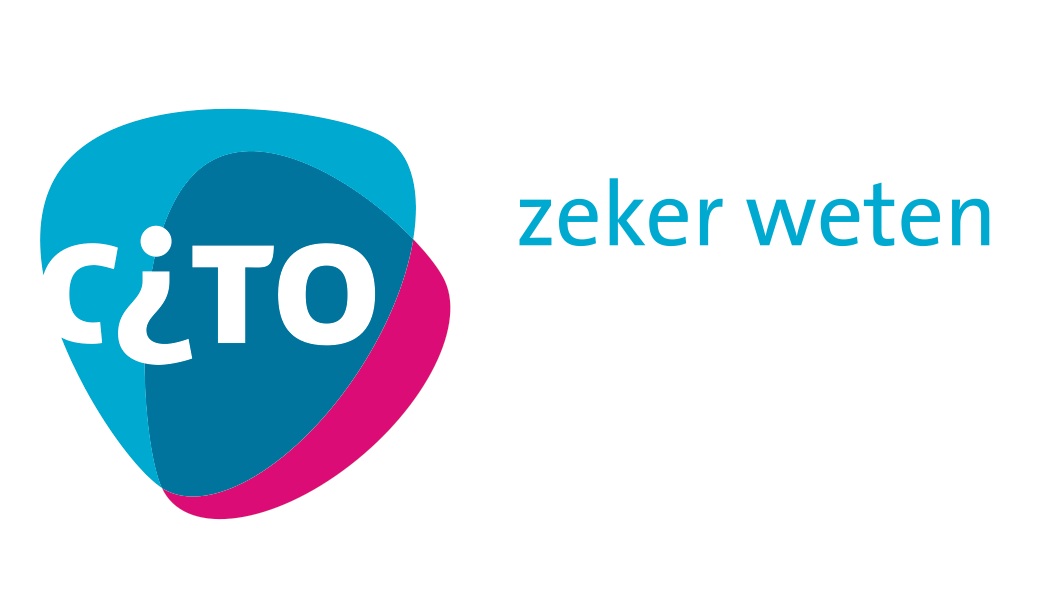